Wijzigingen aan het inburgeringsdecreetWat verandert er voor Antwerpse inburgeraars?
27 april 2022
Waarom wijzigingen?
Het inburgeringstraject
doelgroep
trajectonderdelen
inburgeringscontract
trajectbegeleiding
van gratis naar betalend
digitalisering
sanctionering
meerwaarde 
Timing
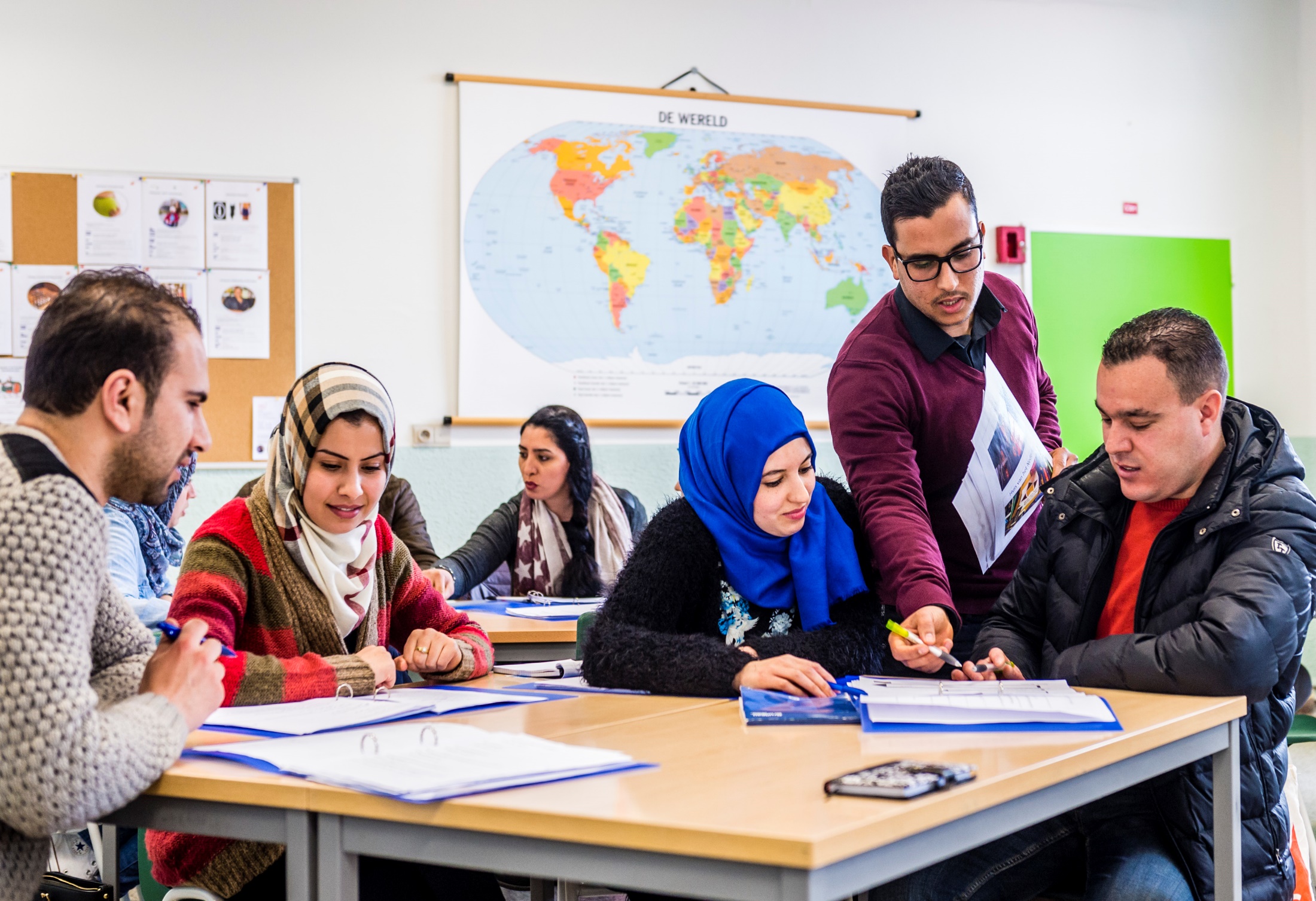 atlas · integratie & inburgering Antwerpen
1
Waarom wijzigingen?
Klantgericht inburgeringstraject
slagkrachtiger: activeren naar werk, participatie en netwerk verruimen, versterken Nederlands
gedifferentieerd: leren is mogelijk op verschillende manieren - maatwerk
gedigitaliseerd: cursussen maatschappelijke oriëntatie, begeleiding, …
geïntegreerd: afgestemd met interne en externe diensten
atlas · integratie & inburgering Antwerpen
2
[Speaker Notes: Maatwerk: ‘massamaatwerk’
Bijvoorbeeld: een geïntegreerde intake ism VDAB: zie model Onthaalbureau Coevelt voor vluchtelingen]
Het inburgeringstraject: Doelgroep
Verzoekers om internationale bescherming (asielzoekers): 
geen doelgroep inburgering meer vanaf 1 maart 2022
kunnen wel nog inschrijven voor Nederlands via Atlas
atlas · integratie & inburgering Antwerpen
3
[Speaker Notes: De nieuwe regel is er omdat veel asielzoekers uiteindelijk geen permanent verblijf krijgen.
Let op: het inburgeringstraject is wel verplicht als ze erkend worden als vluchteling.
Asielzoekers mogen wel nog een cursus Nederlands volgen. Asielcentra kunnen hen dus nog altijd toeleiden naar Atlas voor een inschrijving NT2.
Asielzoekers hebben het recht om te werken, als ze:
minstens vier maanden in procedure zijn
nog geen negatieve beslissing hebben gekregen van de Dienst Vreemdelingenzaken of het Commissariaat-generaal voor de Vluchtelingen en de Staatlozen.
Zij kunnen dan terecht bij VDAB.]
Het inburgeringstraject: Trajectonderdelen
atlas · integratie & inburgering Antwerpen
4
Het inburgeringstraject: Trajectonderdelen
2 extra onderdelen:
Maatschappelijke oriëntatie (MO)
Nederlands
Traject naar werk 
Participatietraject
4 doelen die de inburgeraar moet behalen
Doelen behaald? -> Inburgeringsattest
NIEUW
NIEUW
atlas · integratie & inburgering Antwerpen
5
[Speaker Notes: Het inburgeringstraject wordt uitgebreid met 2 extra onderdelen of pijlers: traject naar werk en het participatietraject. Om een inburgeringsattest te behalen, moet de inburgeraar deze 4 onderdelen succesvol afronden.

Inburgeraars die niet de leercapaciteiten hebben om de doelen van bepaalde onderdelen te behalen, kunnen wel een verklaring van geleverde inspanningen krijgen als een commissie oordeelt dat ze voldoende inspanningen hebben gedaan tijdens het inburgeringstraject. Ze krijgen geen inburgeringsattest. Het is nog onduidelijk of de procureur de verklaring aanvaardt als een van de bewijzen voor de nationaliteitsverklaring.]
Het inburgeringstraject: 1. MO
Doelen van MO zijn vastgelegd
Standaardtest
na de cursus 
vrijstellingstest
in eigen taal/contacttaal, digitaal
oplossing voor cursisten met ‘beperkte leercapaciteit’
Procesevaluatie: later: % test + % PE
atlas · integratie & inburgering Antwerpen
6
[Speaker Notes: De inhoud van de cursus is afgesproken op Vlaams niveau. Alle Agentschappen werken dus op dezelfde manier rond MO.
In de toekomst zal de evaluatie van de leerkracht MO ook een rol spelen bij het al dan niet slagen voor MO: bijv. de test telt voor 60% mee en de procesevaluatie voor 40%.
Er is een vertaalde standaardtest MO vanaf 1 maart 2022. 
Cursisten doen de test na de cursus MO. 
Diezelfde test dient ook als vrijstellingstest. De klanten die in aanmerking komen voor deze test moeten de cursus niet volgen als ze slagen voor de test.
De cursisten leggen de test digitaal af. We houden de test zo laagdrempelig mogelijk, er is ook een voorleesfunctie
Het is dezelfde test voor alle doelgroepen. De cursus MO is op maat van de doelgroep.
Een commissie kan beslissen dat iemand niet de leercapaciteiten heeft om de doelen van MO te behalen maar wel voldoende inspanningen heeft geleverd.]
Het inburgeringstraject: 1. MO
atlas · integratie & inburgering Antwerpen
7
[Speaker Notes: De inhoud van de cursus is afgesproken op Vlaams niveau. Alle Agentschappen werken dus op dezelfde manier rond MO.
De cursus zet in op het belang van waarden en normen. Er zijn 11 leerdomeinen en een 60-tal doelen.
De doelen zijn ingevuld op basis van de taxonomie van Bloom.]
Het inburgeringstraject: 1. MO
atlas · integratie & inburgering Antwerpen
8
Het inburgeringstraject: 1. MO
atlas · integratie & inburgering Antwerpen
9
Het inburgeringstraject: 1. MO
Cursus in eigen taal / contacttaal
Alfa / BaMa Eng / geschoold - gemengd
VM / NM / AV / WK
Blended: hoe hoger geschoold hoe meer online
Standaard: 60u – alfa: 84u – Bama: 36u – AV/WK: 42u
atlas · integratie & inburgering Antwerpen
10
Het inburgeringstraject:2. Nederlands
A2 behalen blijft (uitz: alfa M8 SZR2)
Versterking Nederlands na traject:
B1 mondeling
max. 2 jaar na inburgeringsattest
verplichte inburgeraars die niet werken en niet studeren
Standaardtest (timing niet duidelijk)
Vrijstelling kan via certificerende taaltest
atlas · integratie & inburgering Antwerpen
11
[Speaker Notes: Behalen van A2: de uitzondering voor analfabeten blijft zoals het nu is - mondeling 8 en schriftelijke zelfredzaamheid 2
Verplichte inburgeraars moeten, als ze nog geen werk hebben of niet studeren, ten laatste 24 maanden na de datum van het inburgeringsattest B1 mondeling (luisteren en spreken) behalen. Waarom? Hoe meer Nederlands je leert, hoe meer kansen je hebt in deze samenleving. Door het niveau Nederlands te verhogen, wil de overheid inburgeraars versterken. De inburgeraar moet dit niveau op eigen initiatief bereiken, via scholing, via werk, via oefenkansen Nederlands … In de laatste gevallen legt de inburgeraar een test af. Inburgeraars met beperkte leercapaciteiten kunnen vrijgesteld worden.
Er komt een standaardtest NT2 na het traject Nederlands. Die standaardtest wordt ontwikkeld door Onderwijs, maar er is op dit moment nog geen duidelijkheid over wanneer die klaar is.
Inburgeraars die al Nederlands kunnen maar geen bewijs of certificaat hebben, kunnen een vrijstelling voor Nederlands krijgen als ze slagen voor de certificerende taaltest Nederlands A2.]
Het inburgeringstraject: 3. Traject naar werk
Activeren naar werk
Inburgeraar werkt niet?
verplichte inschrijving bij VDAB max. 2 maanden na contract
ook leefloners
vanaf 1 maart 2022
nauwe samenwerking Atlas-VDAB
atlas · integratie & inburgering Antwerpen
12
[Speaker Notes: De Vlaamse overheid vindt het belangrijk dat iedereen actief participeert aan de samenleving. Werken is een belangrijke manier om te participeren, en maakt de inburgeraar zelfstandiger.
Atlas volgt op of de klant is ingeschreven bij VDAB.
Ook inburgeraars die (nu) niet willen werken of willen gaan studeren moeten zich bij VDAB inschrijven. De Vlaamse overheid vindt het belangrijk dat iedereen actief participeert aan de samenleving. De overheid gaat ervan uit dat je op korte of lange termijn toch wil of moet werken. Daarom is het belangrijk dat je zo snel mogelijk in contact komt met VDAB en de juiste informatie krijgt.
Atlas en VDAB zijn van plan om nauw samen te werken in functie van de inburgeringstrajecten. Deze samenwerking wordt volop uitgewerkt.]
Het inburgeringstraject: 4. Participatietraject
Netwerk uitbouwen of verbreden
Vrijwilligerswerk, deelnemen aan buddyproject, stage, …
40 uur
Vanaf september 2022 (?)
atlas · integratie & inburgering Antwerpen
13
[Speaker Notes: Dit traject geeft de inburgeraar de kans om andere mensen te ontmoeten en een netwerk uit te bouwen. Zo kan die meer deelnemen en bijdragen aan de samenleving, de nieuwe omgeving beter leren kennen en Nederlands oefenen.
Vrijgesteld als je werkt of studeert]
Het inburgeringstraject: Inburgeringscontract
Nieuw in het contract:
richttermijn traject
concrete cursus
bepaling essentiële rechten en plichten
Persoonlijk inburgeringsplan (timing ?)
Alle officiële docs en vertalingen: https://integratie-inburgering.be/documenten
atlas · integratie & inburgering Antwerpen
14
[Speaker Notes: Waarom zit de ‘Bepaling essentiële rechten en plichten’ bij het inburgeringscontract? In Vlaanderen zijn er waarden en normen die voor iedereen gelden. Onze rechten en plichten verbinden elke burger in Vlaanderen. De Vlaamse overheid verwelkomt je met dit document in onze samenleving. Door het inburgeringscontract te ondertekenen bevestigt de inburgeraar die waarden en normen te respecteren.  
In de bepaling staan de rechten en plichten die belangrijk zijn in onze samenleving. Het zijn gedeelde waarden en normen. We bespreken ze ook tijdens de cursus MO.
Wat kan de inburgeraar met deze verklaring doen? Tijdens het inburgeringstraject krijgt de INB meer informatie over:
de betekenis van de essentiële rechten en plichten, ook in het dagelijkse leven
waarom die rechten en plichten in Vlaanderen belangrijk zijn
wat hij/zij moet doen als de rechten of die van iemand anders geschonden worden
De inburgeraar kan er ook over in gesprek gaan met anderen.
Het persoonlijk inburgeringsplan focust op de toekomstoriëntatie van de inburgeraar.]
Het inburgeringstraject: Trajectbegeleiding
In eigen taal of contacttaal – 180 à 200/VT
Bespreken ambities en plannen op korte en lange termijn 
Coachen bij zoeken naar antwoorden
Doorverwijzen bij vragen: DE, -18, MP, welzijn,...
Opvolgen acties in het traject en feedback geven
Persoonlijk inburgeringsplan
Afstemmen met partnerorganisaties
atlas · integratie & inburgering Antwerpen
15
[Speaker Notes: De richtlijnen voor alle trajectbegeleiders zijn uitgewerkt in een overkoepelend kwaliteitskader.
Een TB legt ook de doelen en de meerwaarde van het inburgeringstraject duidelijk uit aan de inburgeraar.

Die ambities kunnen zijn: werken, studeren, mensen leren kennen, …
Die vragen kunnen gaan over werk, verder studeren, diploma erkennen, een school voor je kind, activiteiten in je vrije tijd of vrijwilligerswerk, …
Acties in het traject gaat over inschrijving en aanwezigheden in de cursussen Nederlands en MO, en de inschrijving in VDAB
Het Persoonlijk Inburgeringsplan is er nog niet. Dient om de inburgeraar te stimuleren om de eigen levensloopbaan te realiseren
De partnerorganisaties zijn VDAB, OCMW, NT2-scholen …]
Het inburgeringstraject: Trajectbegeleiding
atlas · integratie & inburgering Antwerpen
16
Het inburgeringstraject: Van gratis naar betalend
A1-A2: cursus en test per module met plafond van 180 € (ook bij herkansingen)
vanaf 1 september 2022 (?)
MO: cursus (90 € - 1X) en test (90 €)
vanaf 1 september 2022 (?)
Certificerende taaltest Nederlands
vanaf 1 maart 2022
90 € mondeling + 90 € schriftelijk
1 X gratis voor inburgeraars voor tekenen IBC
atlas · integratie & inburgering Antwerpen
17
[Speaker Notes: Waarom moet de INB betalen voor de cursussen en de testen van het inburgeringstraject?
De INB krijgt voor die prijs heel wat dienstverlening: Nederlandse cursussen volgens profiel, MO cursus volgens profiel, persoonlijke begeleiding, doorverwijzing naar de juiste diensten en organisaties, advies over studies, hulp bij vrije tijd en sport, opbouwen van een netwerk, Nederlands oefenen, diploma-erkenning, school voor kinderen, gratis tolken, begeleiding naar werk, …
De INB kan de betaling bekijken als een investering in de toekomst en op lange termijn. Zie ook de meerwaarde van het inburgeringstraject.
De Vlaamse overheid betaalt ook nog altijd een deel van het traject. Door een beperkte vergoeding van inburgeraars te vragen, wil de overheid de inburgeringstrajecten minder vrijblijvend maken en solidariteit vragen. Hij/zij draagt als inburgeraar iets bij, maar hij/zij krijgt ook terug van de maatschappij.
In een aantal andere Europese landen, zoals Duitsland, Denemarken en Nederland, moeten inburgeraars ook mee betalen voor het inburgeringstraject.

Inburgeraars kunnen de certificerende taaltest Nederlands (1 keer) gratis afleggen voordat ze een inburgeringscontract tekenen. Als ze slagen voor de test kunnen ze vrijgesteld worden voor het trajectonderdeel Nederlands.


Wat als de INB niet kan betalen? Dat is op dit moment nog niet duidelijk. Er wordt een regeling uitgewerkt voor het inburgeringstraject effectief betalend wordt.
Vrijstelling van retributie? Wellicht voor alle werkzoekende, rechthebbende inburgeraars.]
Decreet volwassenenonderwijs
VR20220422 DOC.0438/1BIS nota aan de VR
VR20222204 DOC.0438/3TER memorie van toelichting

VR 20222204 DOC.0438/2TER voorontwerp decreet tot wijziging volwassenonderwijs
atlas · integratie & inburgering Antwerpen
18
Het inburgeringstraject: Digitalisering
Verschillende onderdelen van de dienstverlening digitaal
E-inclusie is een rode draad
Versterken van competenties van klanten
Hoe?
screening digitale vaardigheden
gepast aanbod bv een online cursus MO
digilabo - werken aan digitale vaardigheden
oefenkansen doorheen het traject
uitlenen tablets ifv MO
atlas · integratie & inburgering Antwerpen
19
[Speaker Notes: Waarom is er digitaal aanbod in het inburgeringstraject?
Onze samenleving is meer en meer digitaal geworden. Atlas wil inburgeraars begeleiden en versterken in die digitale wereld door het aanbod en de dienstverlening ook meer digitaal aan te bieden.
Digitale competenties zijn belangrijk en nuttig voor bv. kinderen online inschrijven, mails van de school beantwoorden, sollicitaties en werken zoeken,….
Heeft de inburgeraars de competenties of het juiste materiaal niet om deel te nemen aan het inburgeringstraject? Dan heeft Atlas een aanbod om die competenties te versterken en/of het materiaal te lenen via digilabo.]
Het inburgeringstraject: Sanctionering
Rechthebbende inburgeraars: geen sanctionering meer, tenzij uitkering
atlas · integratie & inburgering Antwerpen
20
Het inburgeringstraject: Meerwaarde
Biedt kansen en helpt weg te vinden:
werken aan zelfstandigheid
competenties versterken
persoonlijke aanpak
Meerwaarde inburgeringsattest
Belgische nationaliteit
doelen bereikt
gratis Nederlands R2
atlas · integratie & inburgering Antwerpen
21
[Speaker Notes: Het inburgeringstraject is de eerste stap in een proces om je thuis te voelen in een nieuw land.

Het traject biedt je kansen en helpt je de weg te vinden in onze samenleving door
te werken aan zelfstandigheid. Atlas stimuleert participatie in de maatschappij, een netwerk opbouwen, nieuwe mensen leren kennen en werk te zoeken..
competenties te versterken. Je leert over verschillende thema’s, leert Nederlands, versterkt je digitale competenties.
begeleiding en informatie op maat in eigen taal of contacttaal. Atlas luistert naar je persoonlijke verhaal, denkt samen met jou na over je toekomst en stemt het aanbod af op je persoonlijke en familiale situatie.

De Vlaamse overheid vindt het inburgeringstraject zo belangrijk dat ze het verplichten voor een heel deel mensen.
Is het inburgeringstraject succesvol afgerond? Dan krijg je een inburgeringsattest.

Wat is de meerwaarde van een inburgeringsattest?
Dit attest toont aan wat je geleerd hebt en dat je bepaalde doelen hebt bereikt.
Je kan het inburgeringsattest gebruiken in de procedure om de Belgische nationaliteit aan te vragen.
Tot september 2022 geeft dit attest recht op gratis inschrijving voor Nederlands tot en met B1 (2.4). Let op: dit kan nog veranderen.]
Timing
1 maart 2022
nieuwe regelgeving gestart
traject naar werk
betalen voor certificerende taaltest
test MO als vrijstellingstest + voor inburgeraars met contract vanaf maart
1 september 2022 ???
participatietraject
betalen voor MO en Nederlands
test MO voor alle inburgeraars
atlas · integratie & inburgering Antwerpen
22
[Speaker Notes: Persoonlijk inburgeringsplan staat nog niet in het overzicht, implementatie later nog te bepalen.

Test MO: een klant die een contract tekent voor 1 maart 2022, maar MO pas doet na 1 september moet ook de MO test doen.]
Vragen?
Mail naar atlas@antwerpen.be
www.atlas-antwerpen.be
atlas · integratie & inburgering Antwerpen
23